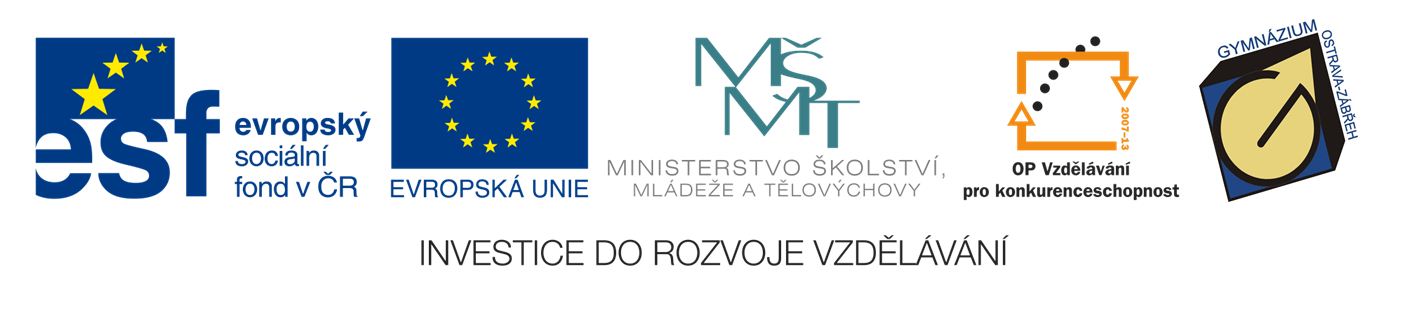 LITERATURA ESPAÑOLA
Tematická oblast:	Reálie španělsky mluvících 			zemí
Autor:			Mgr. Monika Číhalová
Vytvořeno:		únor 2013
Gymnázium, Ostrava-Zábřeh, Volgogradská 6a, p.o.
???
¿Cómo se llama la  primera obra escrita en la lengua castellana?

La Celestina
Lazarillo de Tormes
El Cantar de Mio Cid
Gymnázium, Ostrava-Zábřeh, Volgogradská 6a, p.o.
El Cantar de Mio Cid
¿Quién es el Cid?
¿De qué se trata en la obra?
Gymnázium, Ostrava-Zábřeh, Volgogradská 6a, p.o.
???
¿Cómo se llama el autor de La Celestina?

Miguel de Cervantes y Saavedra
Fernando de Rojas
Lope de Vega
Gymnázium, Ostrava-Zábřeh, Volgogradská 6a, p.o.
Fernando de Rojas
El autor de La Celestina
¿Cómo se llaman los tres protagonistas de la obra?
Describe el endredo de la obra
Gymnázium, Ostrava-Zábřeh, Volgogradská 6a, p.o.
El Siglo de Oro
El período más famoso de la literatura española
¿Qué época incluye el Siglo de Oro?

El siglo XVII
El siglo XVIII
1500 - 1680
Gymnázium, Ostrava-Zábřeh, Volgogradská 6a, p.o.
???
El Siglo de Oro produjo dos tipos de novelas.  ¿Cómo se llaman?

La novela c………………………..
La novela p……………………….
Gymnázium, Ostrava-Zábřeh, Volgogradská 6a, p.o.
La novela caballeresca y picaresca
Escribe las características de la novela caballeresca y picaresca
Lazarillo de Tormes y El ingenioso hidalgo Don Quijote de la Mancha son las novelas representantes del Siglo de Oro. Completa ¿a qué tipo de novelas pertenecen?

La novela caballeresca - ………………………………..
La novela picaresca - …………………………………….
Gymnázium, Ostrava-Zábřeh, Volgogradská 6a, p.o.
Lazarillo de Tormes
El representante de la novela picaresca
¿Qué se cuenta en la novela?
Gymnázium, Ostrava-Zábřeh, Volgogradská 6a, p.o.
El ingenioso hidalgo Don Quijote de la Mancha
El representante de la novela caballeresca
¿De qué se trata en la novela?
¿Cómo se llaman los protagonistas de la novela?
¿Cómo se llama el autor de la novela?
Gymnázium, Ostrava-Zábřeh, Volgogradská 6a, p.o.
Miguel de Cervantes y Saavedra
El autor de El ingenioso hidalgo Don Quijote de la Mancha
¿Qué sabes sobre  Cervantes?
¿Escribió solo novelas?
Gymnázium, Ostrava-Zábřeh, Volgogradská 6a, p.o.
Teatro del Siglo de Oro
Durante el Siglo de Oro se produjeron muchas obras teatrales

En la página siguiente une obras teatrales con tres dramaturgos españoles:
Gymnázium, Ostrava-Zábřeh, Volgogradská 6a, p.o.
Lope de Vega

Pedro Calderón de la Barca

Tirso de Molina
La vida es sueño

El burlador de Sevilla

Fuenteovejuna
Gymnázium, Ostrava-Zábřeh, Volgogradská 6a, p.o.
El siglo XIX: el romanticismo, el realismo
¿Cuáles son las características del romanticismo?
¿Cuáles son las características del realismo?

En la página siguiente une los escritores con las corrientes literarias:
Gymnázium, Ostrava-Zábřeh, Volgogradská 6a, p.o.
Benito Pérez Galdos
Pedro Antonio de Alarcón
José Zorrilla
Juan Valera
Vicente Blasco Ibáñez
El romanticismo

El realismo
Gymnázium, Ostrava-Zábřeh, Volgogradská 6a, p.o.
Ahora une las obras con sus autores
Benito Pérez Galdos
Pedro Antonio de Alarcón
José Zorrilla
Juan Valera
Vicente Blasco Ibáñez
Don Juan Tenorio
El sombrero de tres picos
Pepita Jiménez
Sangre y arena
Doña Perfecta
Gymnázium, Ostrava-Zábřeh, Volgogradská 6a, p.o.
El siglo XX: el modernismo
¿Cómo se llama la corriente del siglo XX en la que los autores buscan un mundo bello, usan muchas metáforas y alegorías y describen con belleza el paisaje castellano?
Gymnázium, Ostrava-Zábřeh, Volgogradská 6a, p.o.
La Generación del 98
¿Cuáles son los apellidos de los representantes de la Generación del 98?
Pío …………………
Miguel de …………………….
Juan Ramón ……………………
Antonio ………………… y Ruiz
Gymnázium, Ostrava-Zábřeh, Volgogradská 6a, p.o.
Ahora une las obras con sus autores
Pío Baroja
Azorín
Antonio Machado y Ruiz
Miguel de Unamuno
Juan Ramón Jiménez
Abel Sánchez
El árbol de ciencia
Soledades
Don Juan
Platero y yo
Gymnázium, Ostrava-Zábřeh, Volgogradská 6a, p.o.
???
¿Qué escritor fue fusilado por los franquistas durante la Guerra Civil?
¿Cómo se llama la sociedad teatral la que fundó?
Gymnázium, Ostrava-Zábřeh, Volgogradská 6a, p.o.
Federico García Lorca
¿Qué te acuerdas de su vida?

En la página siguiente decide si las obras pertenecen a la obra poética o a la obra dramática:
Gymnázium, Ostrava-Zábřeh, Volgogradská 6a, p.o.
Romancero gitano
Bodas de Sangre
La casa de Bernarda Alba
Poeta en Nueva York
Yerma
La obra poética

La obra dramática
Gymnázium, Ostrava-Zábřeh, Volgogradská 6a, p.o.
???
¿Cómo se llama el escritor siguiente?
Te ayudará la información siguiente:

Obtuvo el Premio Nobel de Literatura en 1989
Es el autor del estilo „tremendismo“
Escribió La familia de Pascual Duarte y La colmena
Gymnázium, Ostrava-Zábřeh, Volgogradská 6a, p.o.
Y ahora después de la revisión de la literatura española resume tus conocimientos en los ejercicios siguientes:
Gymnázium, Ostrava-Zábřeh, Volgogradská 6a, p.o.
Ordena cronológicamente las épocas de la arquitectura española
………………………
………………………
………………………
……………………….
……………………….
……………………….
El modernismo
El Siglo de Oro
El Cantar de Mio Cid
El realismo
Fernando de Rojas
El romanticismo
Gymnázium, Ostrava-Zábřeh, Volgogradská 6a, p.o.
Une las corrientes literarias con los escritores
La novela caballeresca
La novela picaresca
El teatro del Siglo de Oro
El romanticismo
El realismo
La Generación del 98
El modernismo
Juan Valera
Lazarillo de Tormes
José Zorrilla
Federico García Lorca
Miguel de Cervantes y Saavedra
Lope de Vega
Pío Baroja
Camilo José Cela
Tirso de Molina
Miguel de Unamuno
Gymnázium, Ostrava-Zábřeh, Volgogradská 6a, p.o.
Une las obras con sus autores
La Celestina
El ingenioso hidalgo Don Quijote de la Mancha
Fuenteovejuna
Don Juan Tenorio
Sangre y arena
Abel Sánchez
El árbol de ciencia
Poeta en Nueva York
La familia de Pascual Duarte
José Zorrilla
Federico García Lorca
Fernando de Rojas
Vicente Blasco Ibáñez
Lope de Vega
Camilo José Cela
Miguel de Cervantes y Saavedra
Pío Baroja
Miguel de Unamuno
Gymnázium, Ostrava-Zábřeh, Volgogradská 6a, p.o.